Uttoxeter U3A – PhysicsSession; The predicted nova in Corona Borealis in 2024
Learning with Dave Thomas

DaveInElderCourt@gmail.com 
https://davethomaswebspace.org
Slide 2 of  8 or so
What it’s all about
The northern skies look like this

Sometime in the next 6 months, this will change to this

1946 was the last time it happened and previously in: 1877, 1787 . . . . .1217 . . . .

‘It’ is a nova of one of the two stars in a binary system
Slide 3 of  8 or so
The final words
Thank you!

It has been fun, so far 

We haven’t (yet) considered: stellar formation and evolution, nuclear fusion, photon pressure etc, etc, etc.
Slide 4 of  8 or so
Map of the northern skies
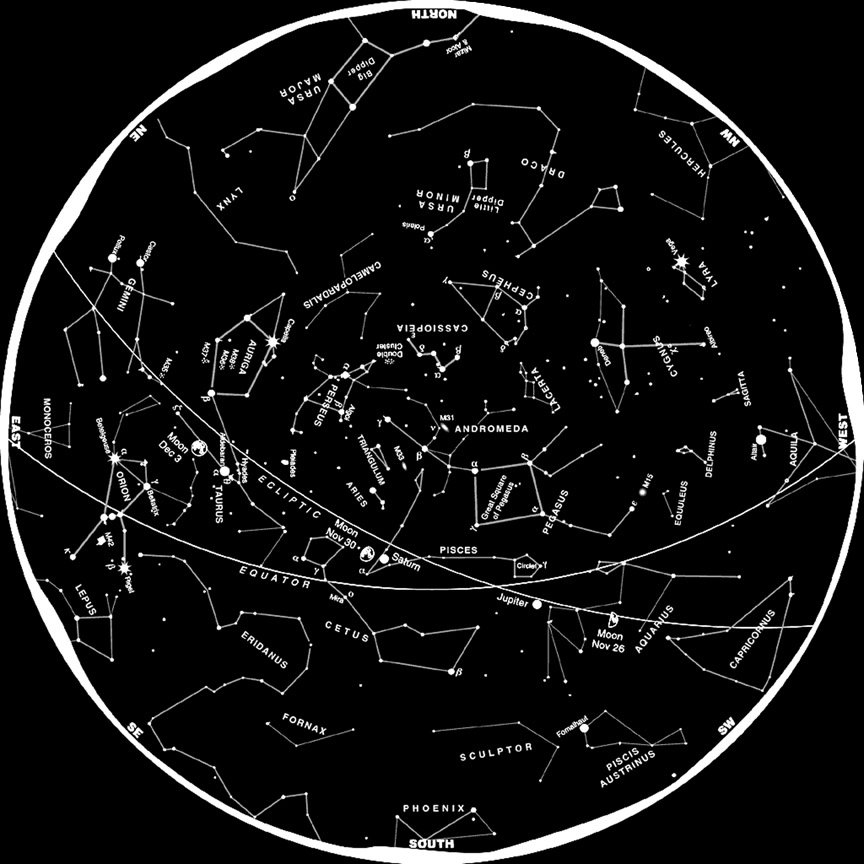 back
Slide 5 of  8 or so
This; T Corona Borealis normally
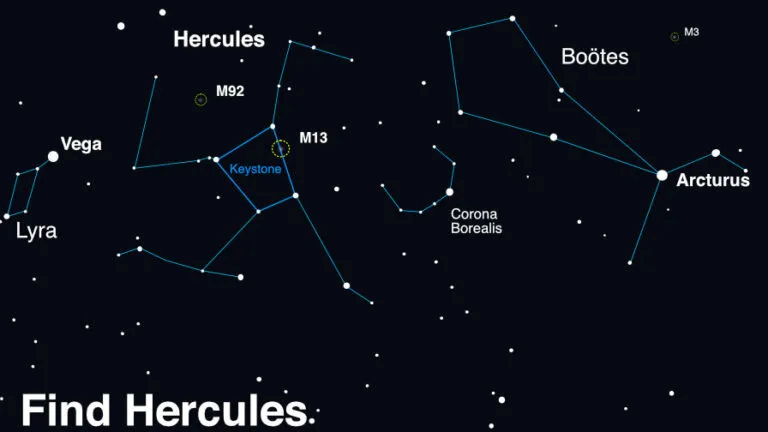 back
Slide 6 of  8 or so
T Coronae Borealis during nova
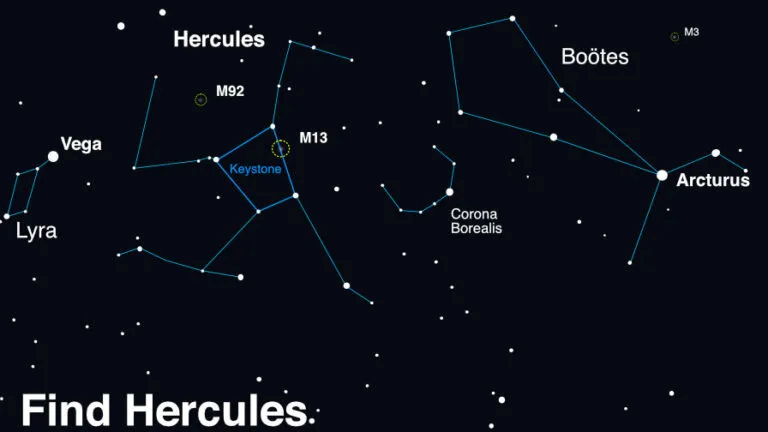 back
Slide 7 of  8 or so
Binary star system
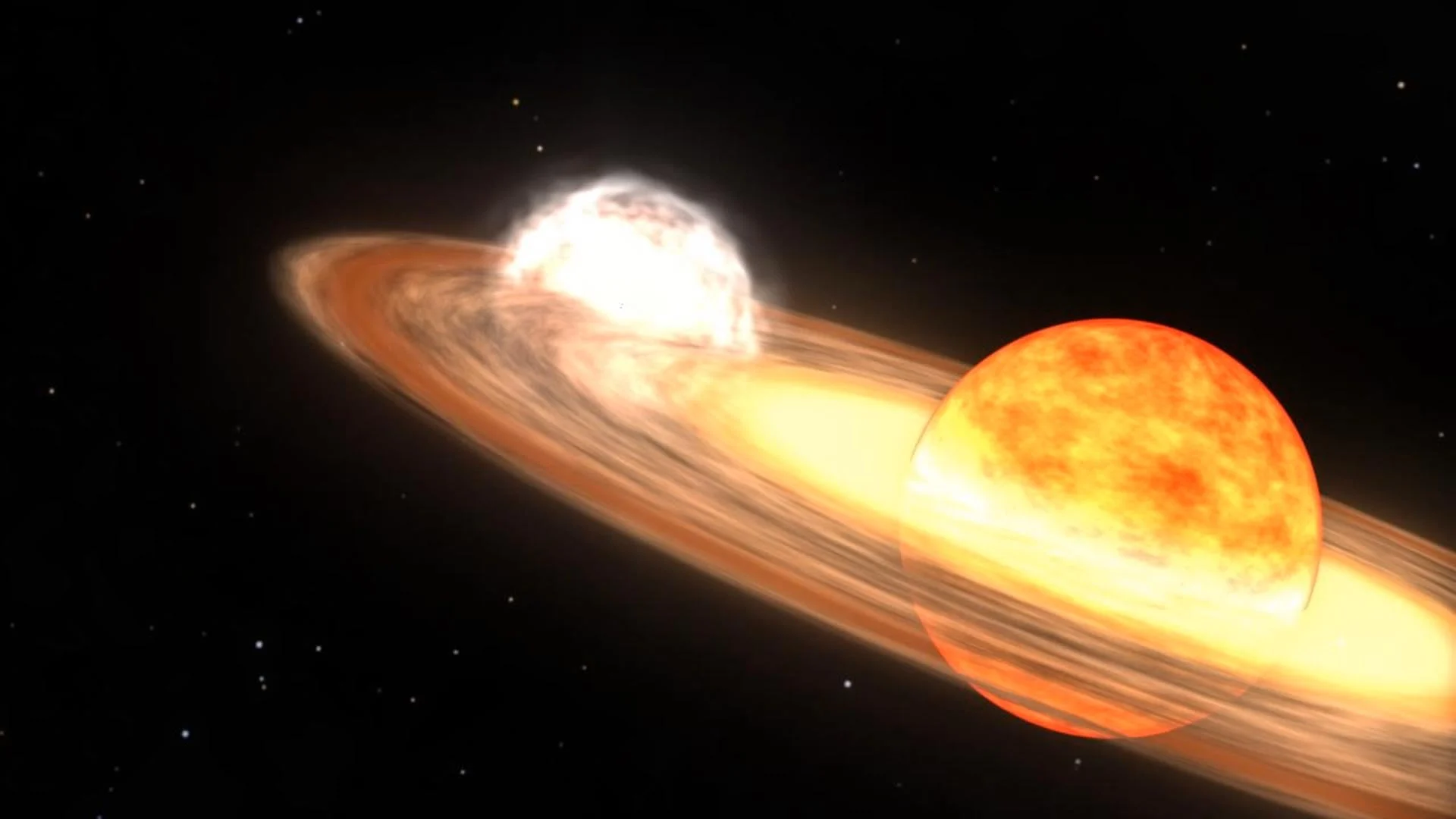 back
Slide 8 of  8 or so
A nova, not a supernova
In 2010, Fermi observed a nova eventin V407 Cyg but similar to the ‘it’ that’s happening in 2024 in T Coronae Borealis
back